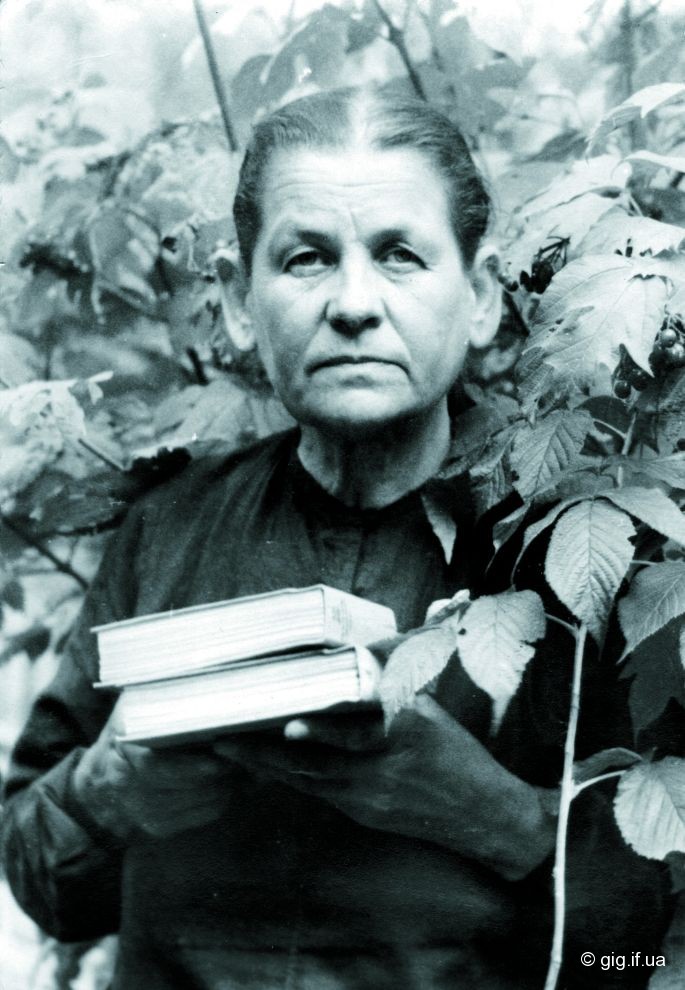 Тема дослідження:«Художній дивосвіт поруч» (Параска Плитка-Горицвіт — фольклорист,етнограф, письменниця, художниця)
1
Мета роботи:          Об’єкт дослідження:
літературні і малярські твори письменниці і художниці, зокрема «Старовіцькі повісторькє» картини на теми: «Доля Гуцулкє» і «Доля Гуцула».
збір, систематизація і узагальнення інформації про життєвий подвиг Параски Плитки-Горицвіт, аналіз її літературних творів і художніх полотен.
2
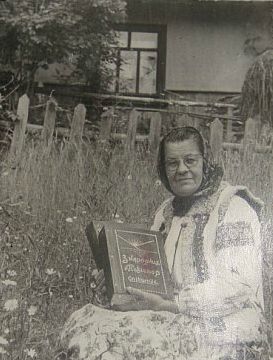 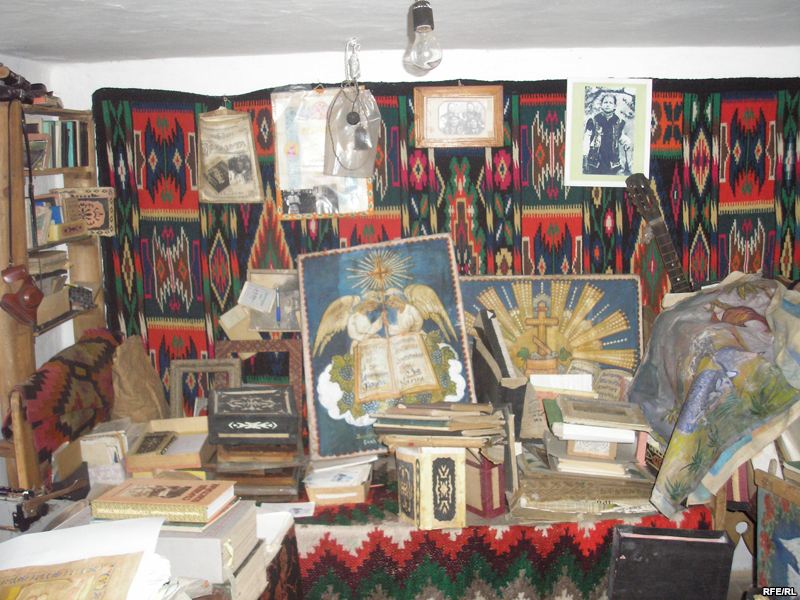 РОЗДІЛ ІЖИТТЯ І ТВОРЧІСТЬ ПАРАСКИ ПЛИТКИ-ГОРИЦВІТ—ПОДВИГ,ЗРАЗОК СЛУЖІННЯ ГОСПОДУ, РІДНОМУ КРАЮ І ЛЮДЯМ
3
1.1.Талант Параски Плитки-Горицвіт – то явище самобутнє і неповторне.
1.2.Життя її – то терни колючі і сльози криваві.
1.2.1.На більшовицькій каторзі
1.3.Знову у рідному краї
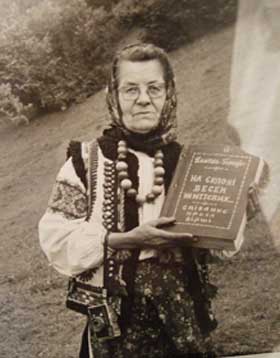 4
РОЗДІЛ ІІЛІТЕРАТУРНА ТВОРЧІСТЬ ТАЛАНОВИТОЇ ГУЦУЛКИ
О, як любо в світі жити – 
при творчій годині!
У тім щастя і окраса –
пишучій людині!
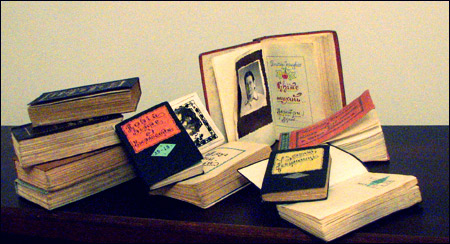 5
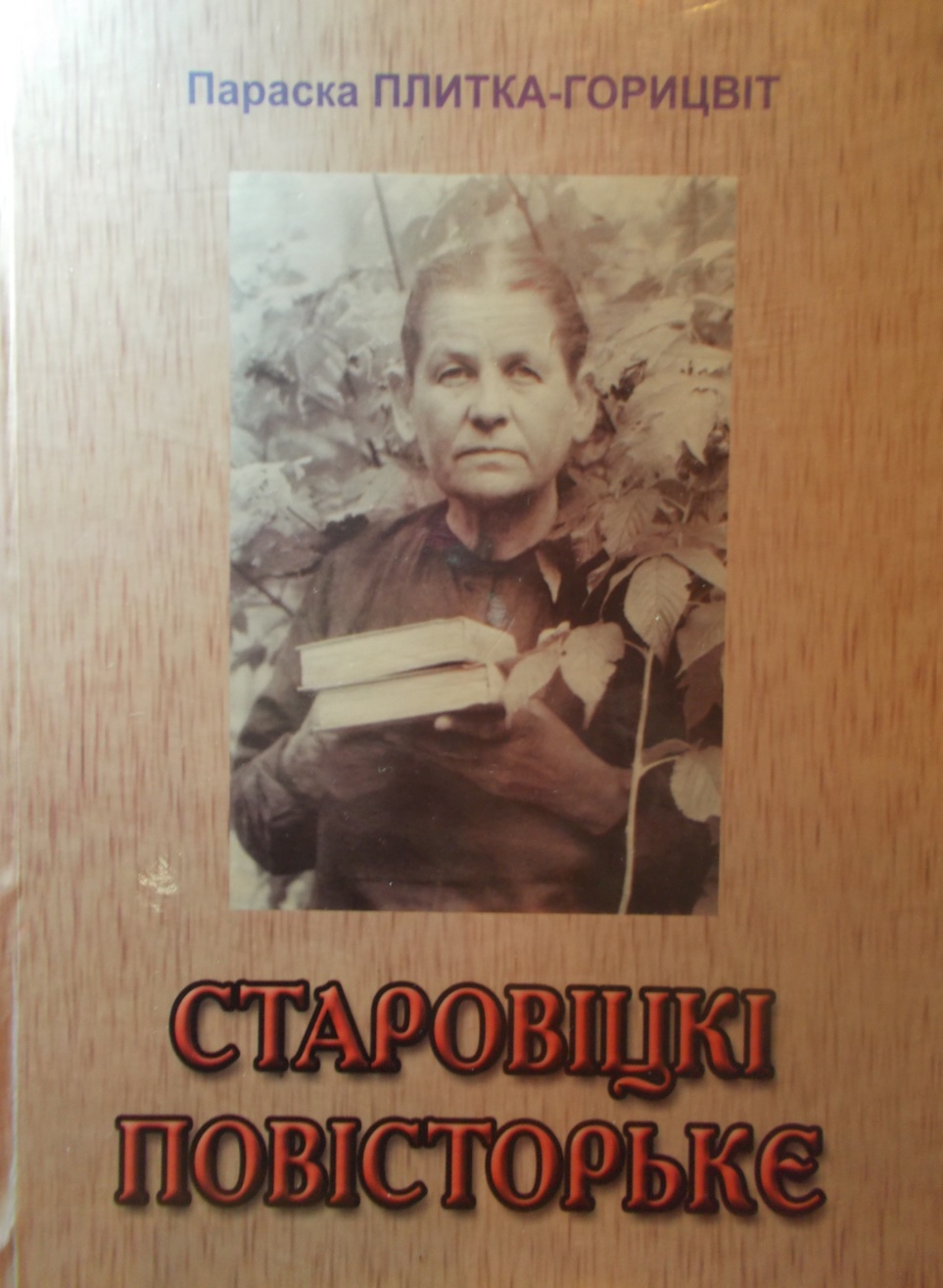 Книжка «Старовіцкі повісторькє» - це лише невелика частина того, що створила Параска Плитка-Горицвіт за своє довге, наполегливе, складне, сповнене драм і катаклізмів життя.
6
РОЗДІЛ ІІІ.МАЛЯРСЬКА ТВОРЧІСТЬ ПАРАСКИ ПЛИТКИ-ГОРИЦВІТ
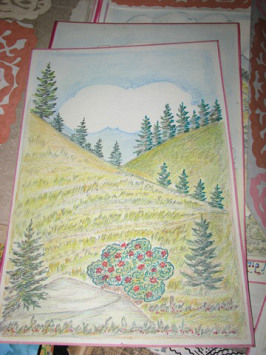 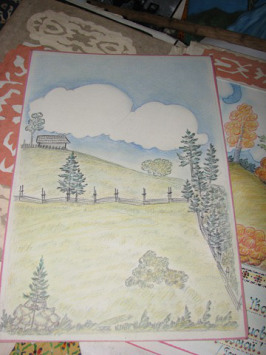 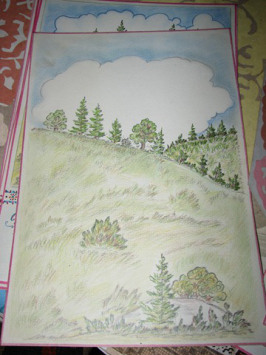 7
“Доля Гуцула”
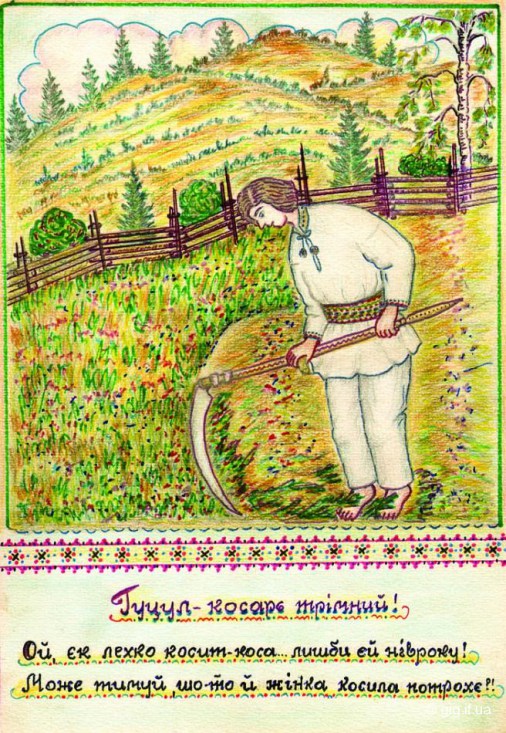 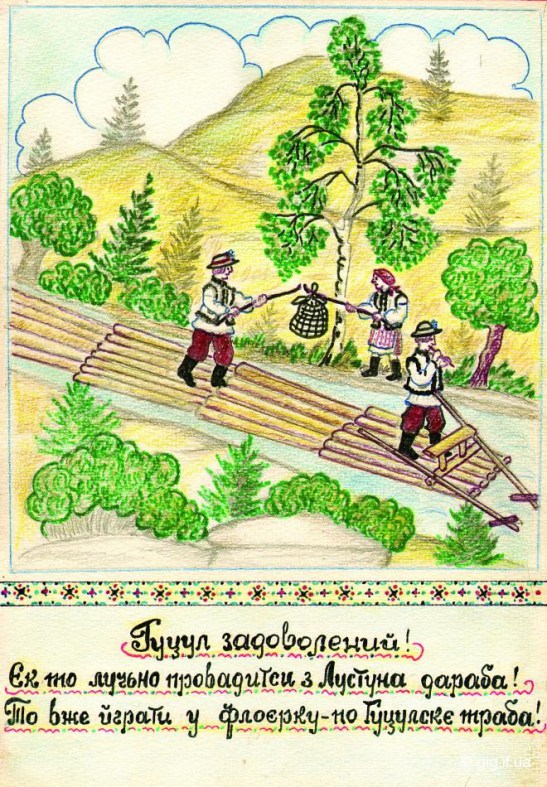 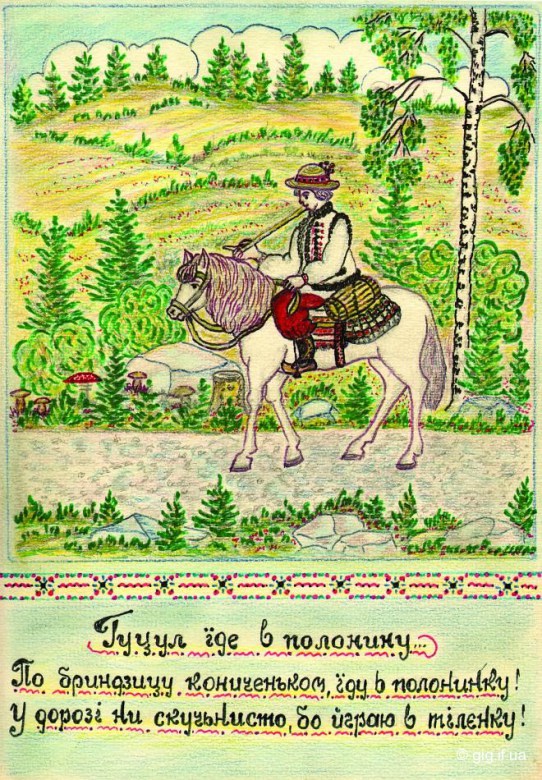 8
“Доля Гуцулкє”
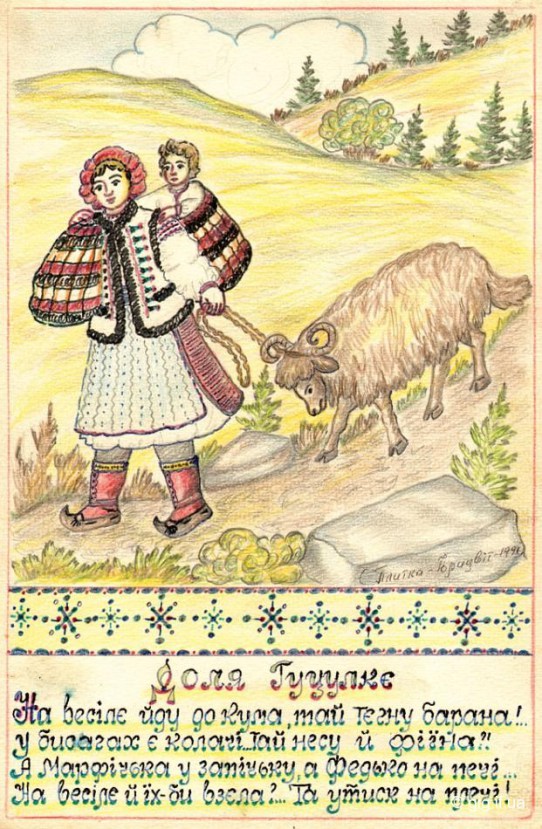 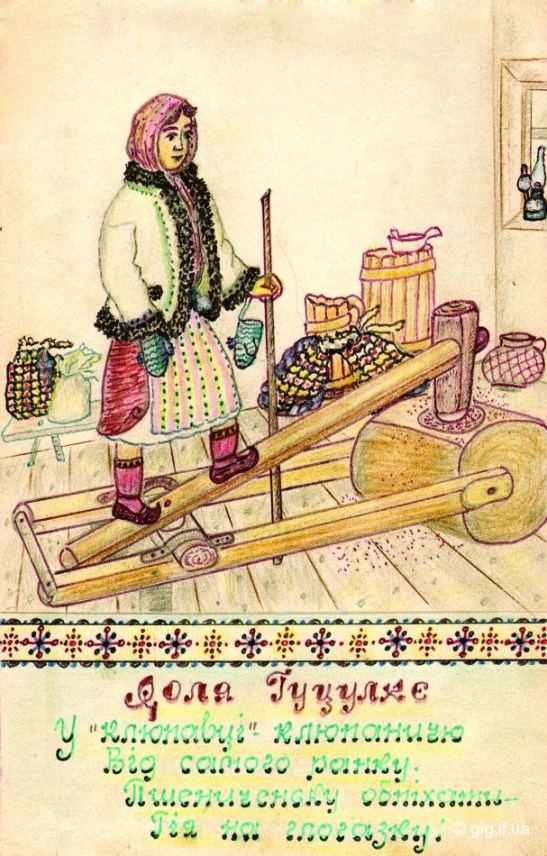 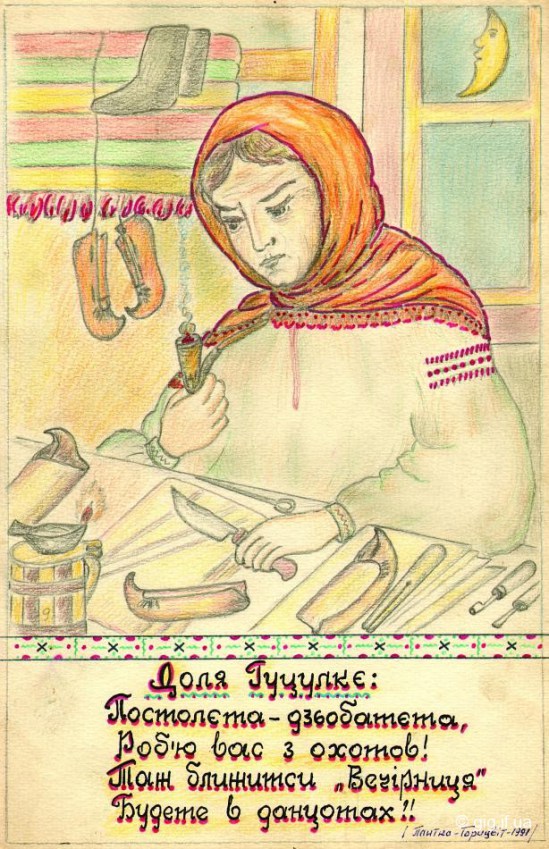 9
Висновки
Її розпинали десятками років, а вона йшла з розпростертими руками і відкритим серцем назустріч світові, своїми поетичними творами, художніми полотнами засвідчувала свою любов до України, до Церкви, до Людини.
Параска Плитка-Горицвіт дивним чином поєднала в собі дитячу безпосередність і мудрість старця, селянську простоту і високість слова, відкритість кожній душі і зосередженість на внутрішньому світі, любов і увагу до найменшої живої земної істоти і устремління у вищі сфери буття.
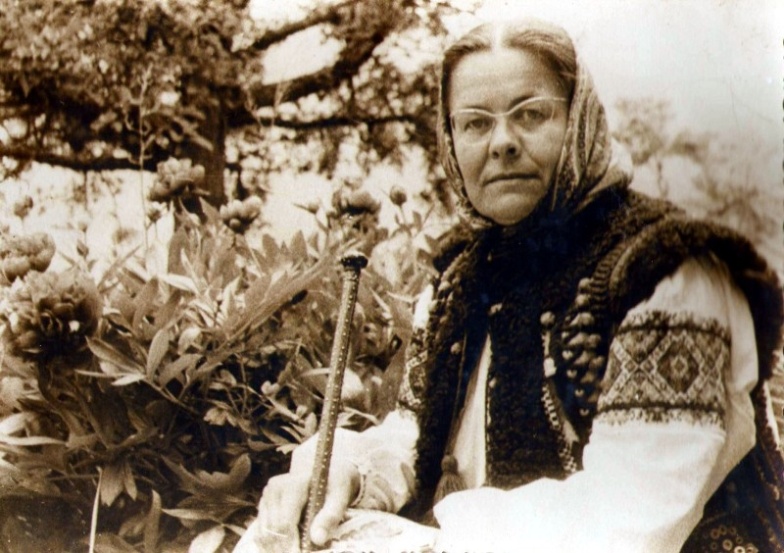 10
Дякую за увагу!
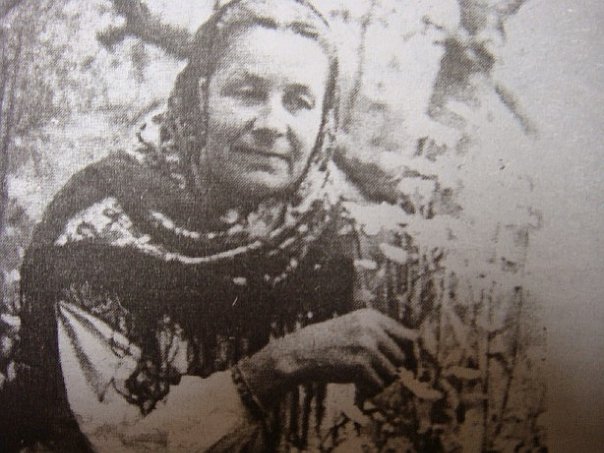 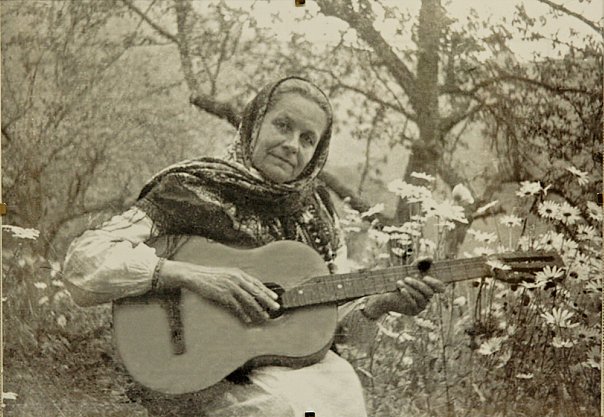 11